SharePoint
denk in blokken
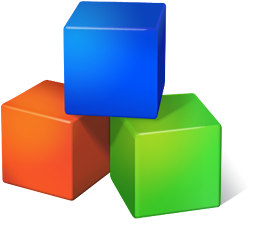 Ton Stegeman
blokkendoos
intranet / collaboration
technische blokken
praktijkvoorbeelden
functionele blokken
ben ik de eerste die dat bedenkt?
hoe doen anderen dat?
inspiratie
architectuur oplossing
nieuwe functionaliteit
aanpassen gedrag SharePoint
hergebruik blokken
denk na over installatie / activatie
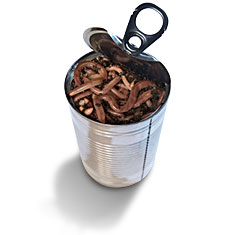 eenvoud
vele wegen naar Rome
Default gebruiker
SharePoint Person or Group veld 
Default de ingelogde gebruiker
DEMO
Default gebruiker
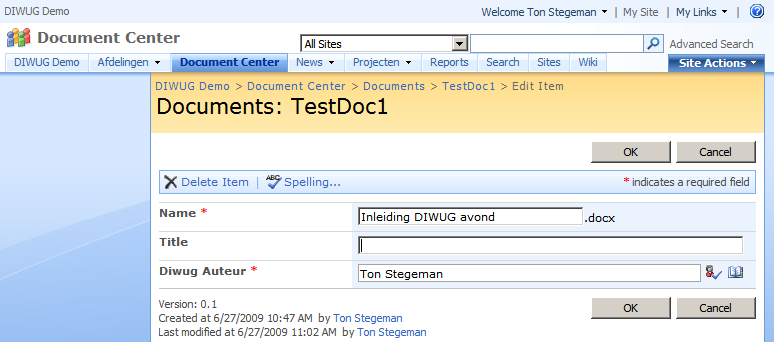 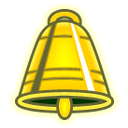 1. Registreer script
2. Vul gebruiker in
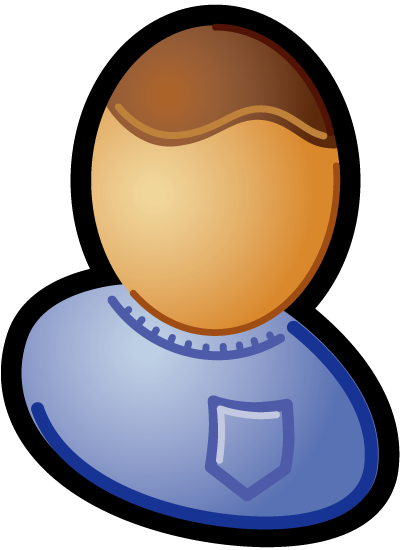 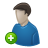 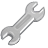 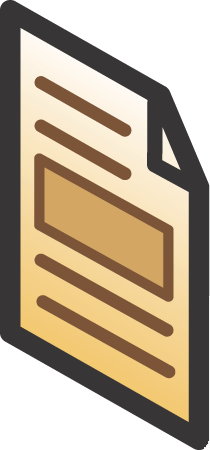 Master page
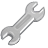 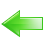 3. Alternatief
4. Alternatief
Custom field
Meer werk
Hosted
Bestaande omgeving
Custom iterator
Meer werk
Hosted
Registratie lastig
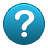 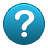 Close button
SharePoint Announcement Close button 
Rollup van nieuws
Redirect niet naar lijst
DEMO
Close button
2. Registreer
    control
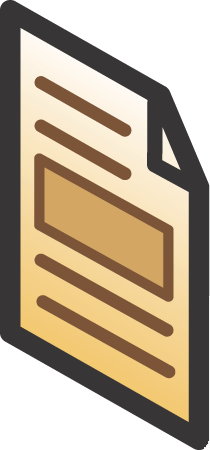 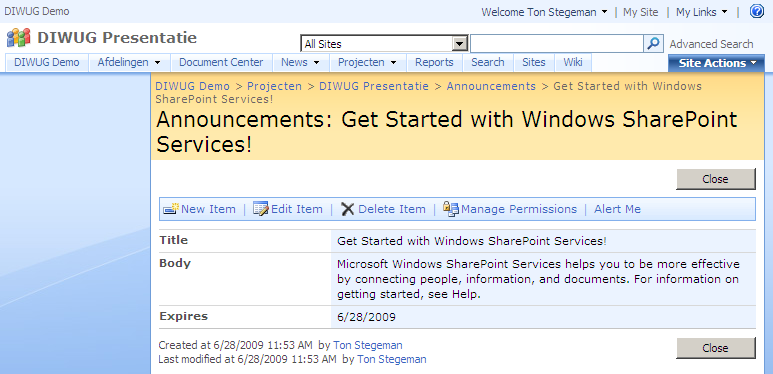 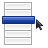 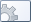 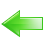 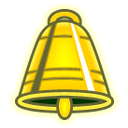 1. Activateer
Site collection feature
3. Registreer JQuery
4. Vervang Click
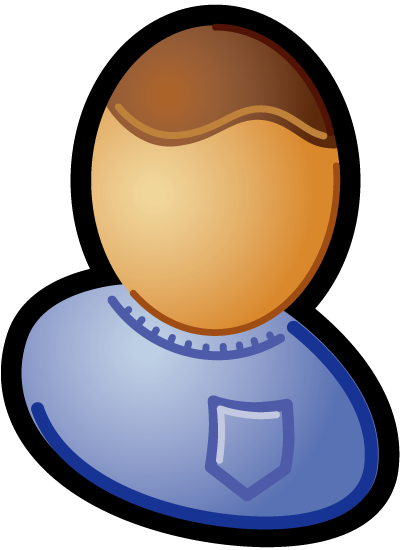 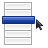 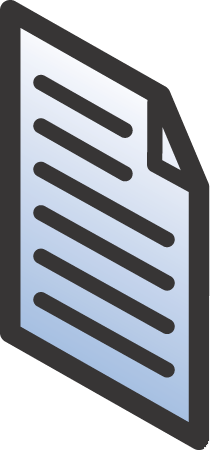 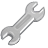 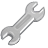 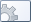 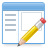 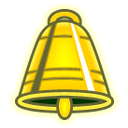 3. Registreer script
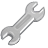 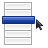 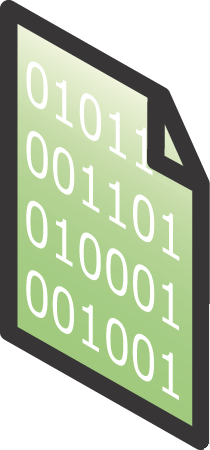 5. Alternatief
Content Editor webpart
Uitrol
Onderhoud
Supported?
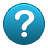 7. Uitbreiding
6. Alternatief
Custom display form
Uitrol
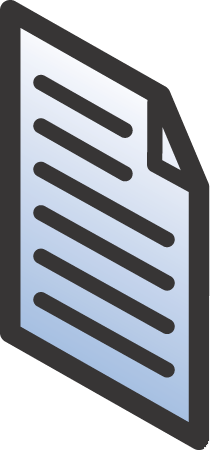 Configuratie
Lijst type
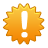 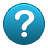 [Speaker Notes: 4. Configuratie per lijst type
4. Nintex]
Context Search
Kan ik Faceted Search ook gebruiken in de context search pagina?
DEMO
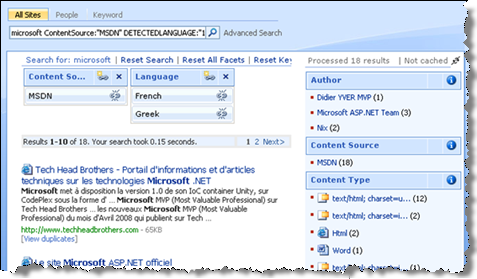 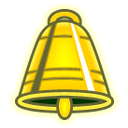 1. Configureer Search center
Context Search
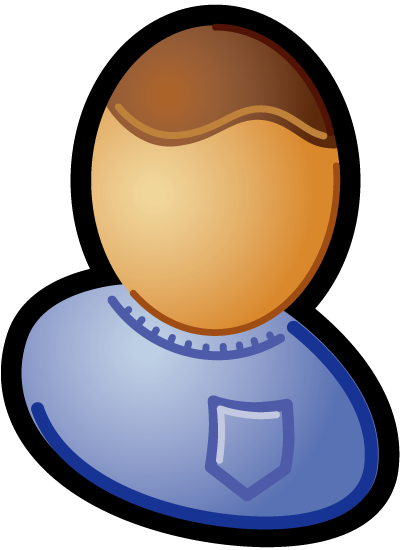 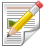 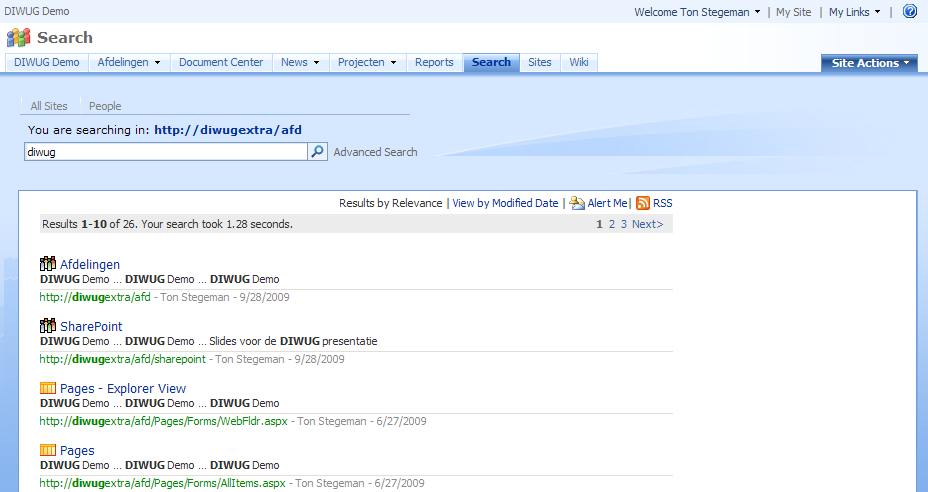 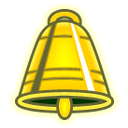 2. Registreer HttpModule
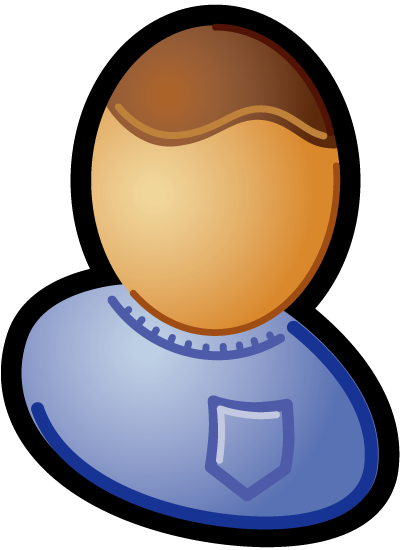 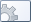 3. Redirect naar search center
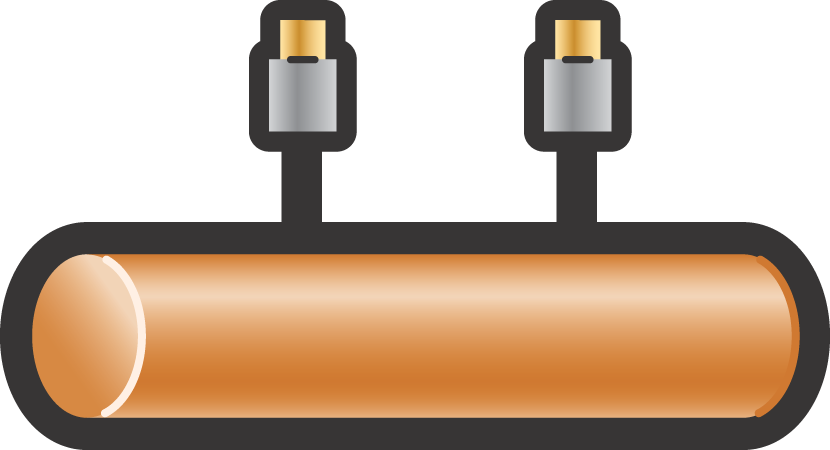 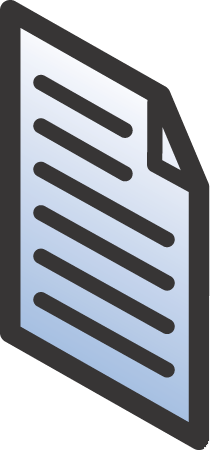 4. Pagina
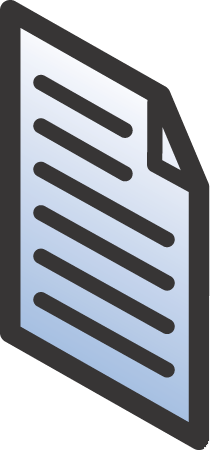 Toon context
Opnieuw zoeken
Verberg dropdown
6. Alternatief
5. Alternatief
Delegate control
Alles of niets
OSSSearchResults
Niet supported
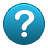 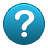 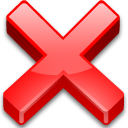 [Speaker Notes: 2. Registratie
2. SharePoint Designer]
Field level ‘security’
Gebruikers slechts bepaalde velden invullen
Blok: CodePlex SPListDisplaySetting
Aanpassingen
DEMO
Field level ‘security’
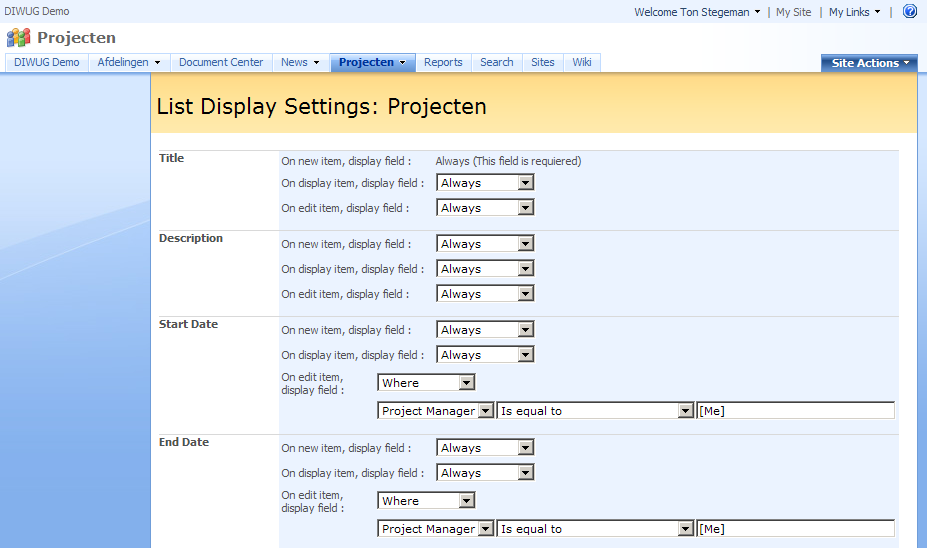 1. Activateer
Site collection feature
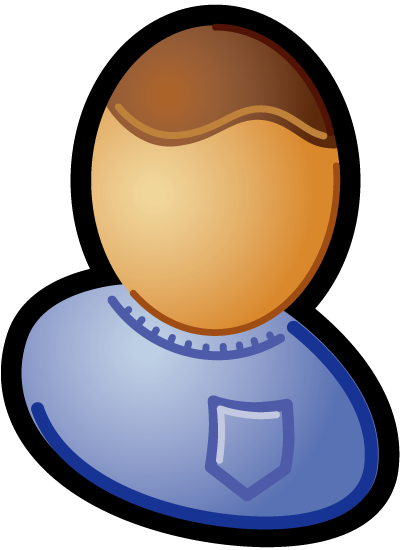 5. Alternatief
DefaultTemplate
Farm niveau
Niet supported
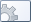 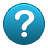 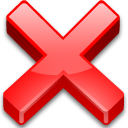 2. Configureer display setting
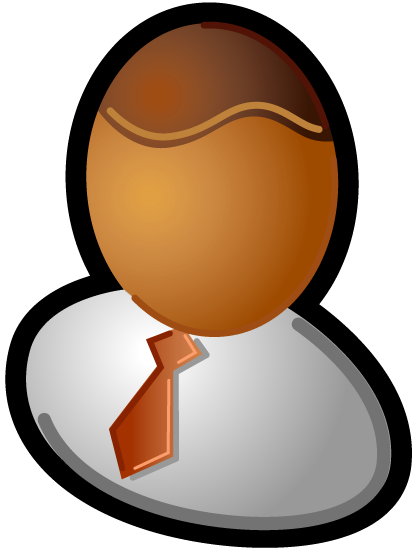 6. Alternatief
Contenttype
TemplateName
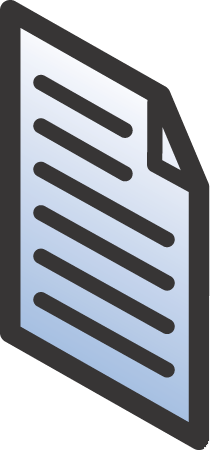 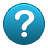 3. Bewaar configuratie
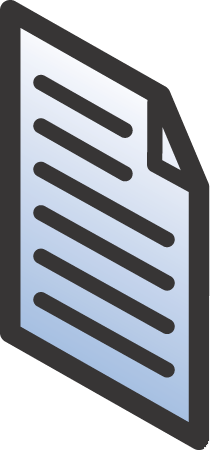 property bag van de site
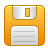 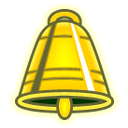 4. Configureer SharePoint
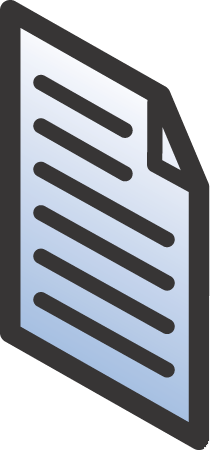 Template
name van
ListForm webpart
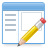 Wiki navigatie
Wiki gebruikt als eenvoudig CMS
Kan er een “automatische navigatie” in de wiki?
Kan ‘Recent changes’ weg?
Introductie “Page Sets”
Lookup op wiki pages library
Eenvoudig nieuwe Page Set maken
DEMO
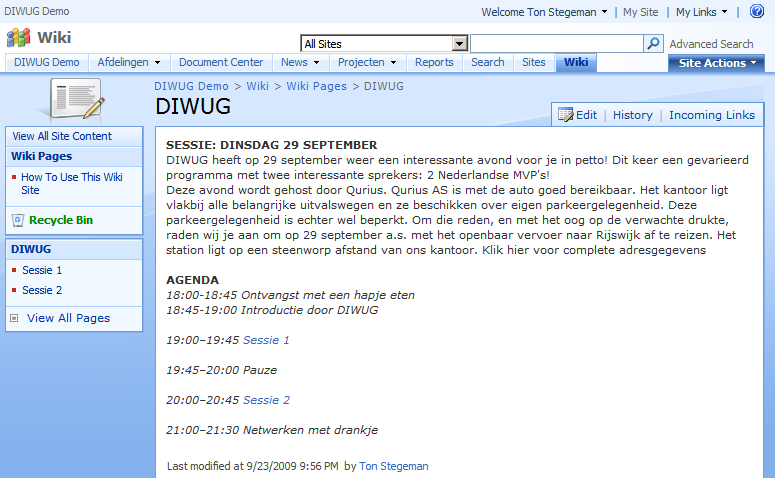 1. Activateer
site feature
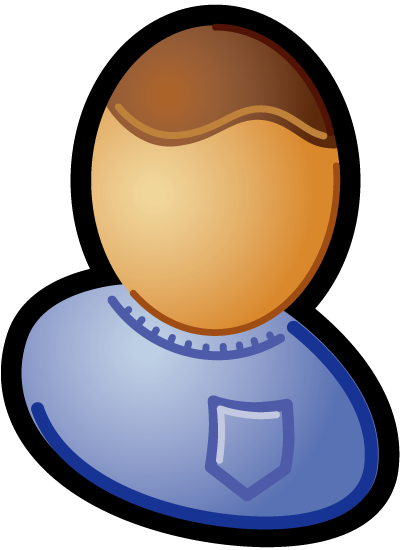 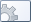 5. Registreer provider
  
   web.config
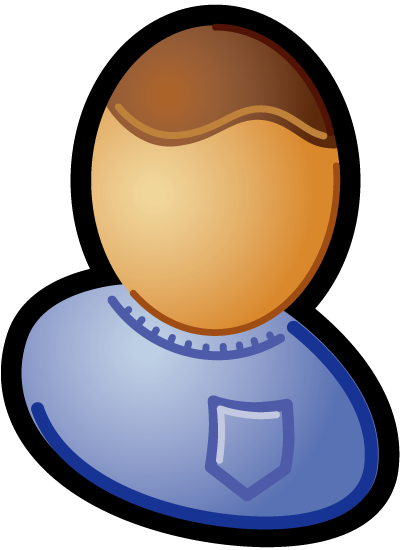 2. Provision & Registreer control
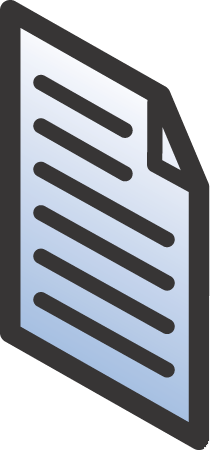 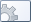 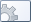 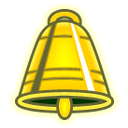 3. Vervang controls
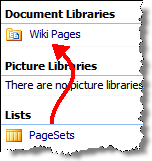 4. Verwijs AspMenu naar providerID
Recent changes
+ Wiki navigatie
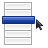 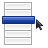 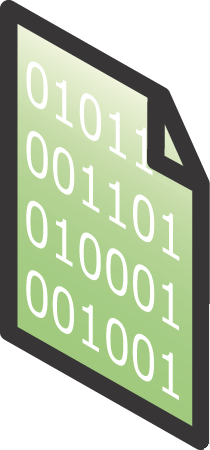 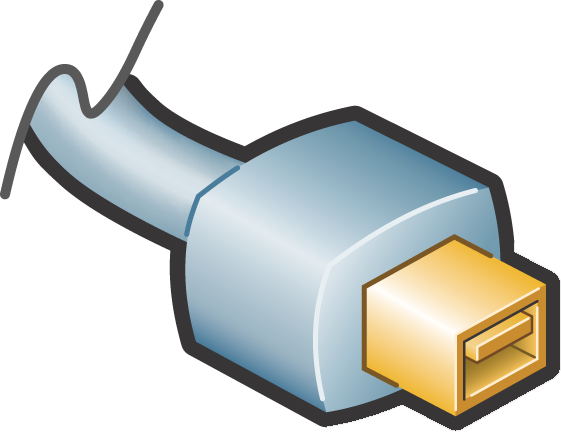 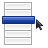 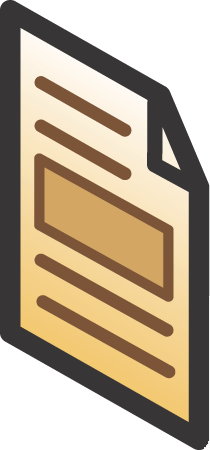 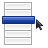 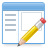 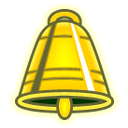 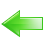 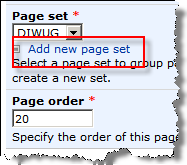 3. Registreer JQuery
4. Configureer ‘All Pages’ link
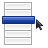 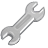 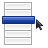 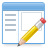 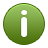 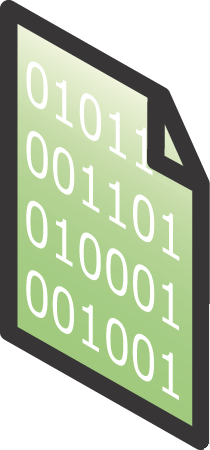 Eenvoudiger gebruikersbeheer
‘Beheerders’ voegen alleen mensen aan groepen toe
Overzichtspagina i.p.v. Quick Launch
Site Users webpart
Rechten ‘pyramide’
Eenvoudiger gebruikersbeheer
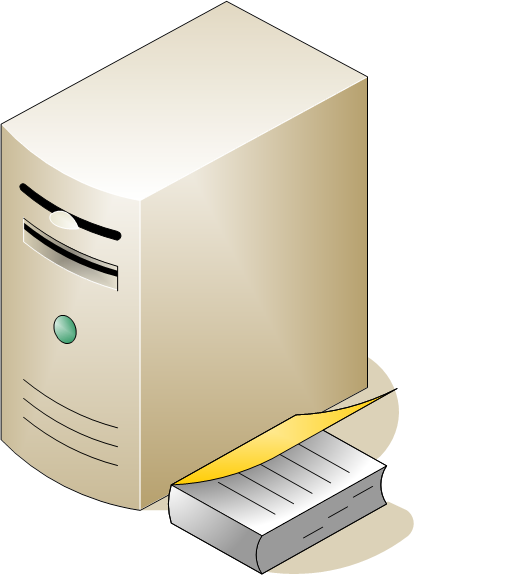 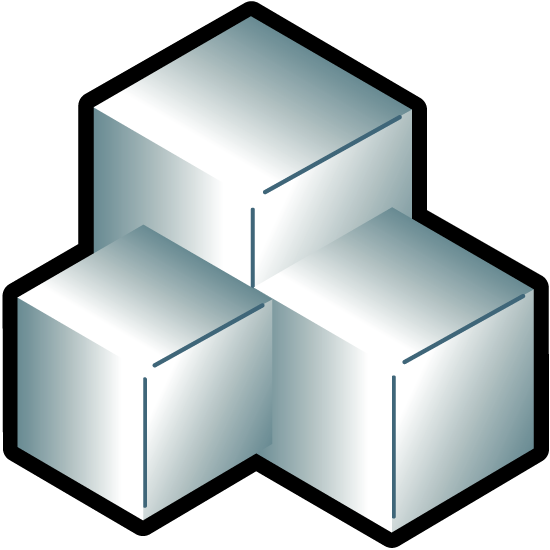 AD
Site Collection
Algemene groepen
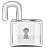 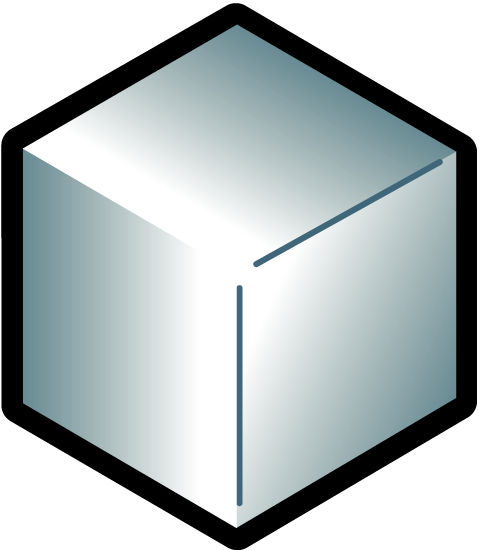 Projecten Site
Sub set algemene groepen
Bijv:	Project managers
	Project leden
	Project lezers
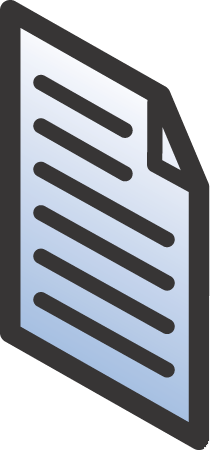 People 
and 
Groups
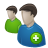 Project Workspace
Specifieke groepen
Owners algemene groepen
Bijv.	DIWUG Presentatie Project Managers
	DIWUG Presentatie Project Leden
	DIWUG Presentatie Project Lezers
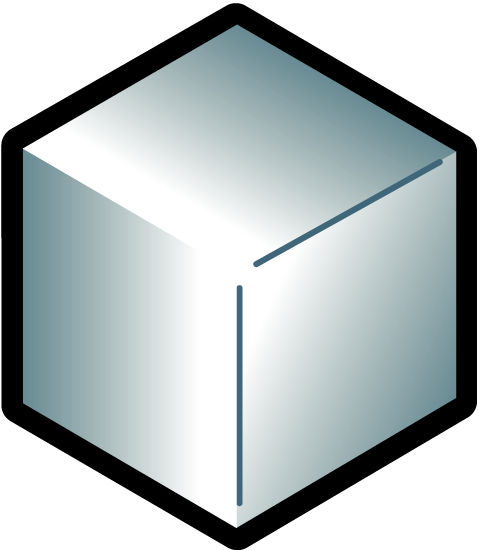 [Speaker Notes: Alle AD users
Specifiek rechten zetten]
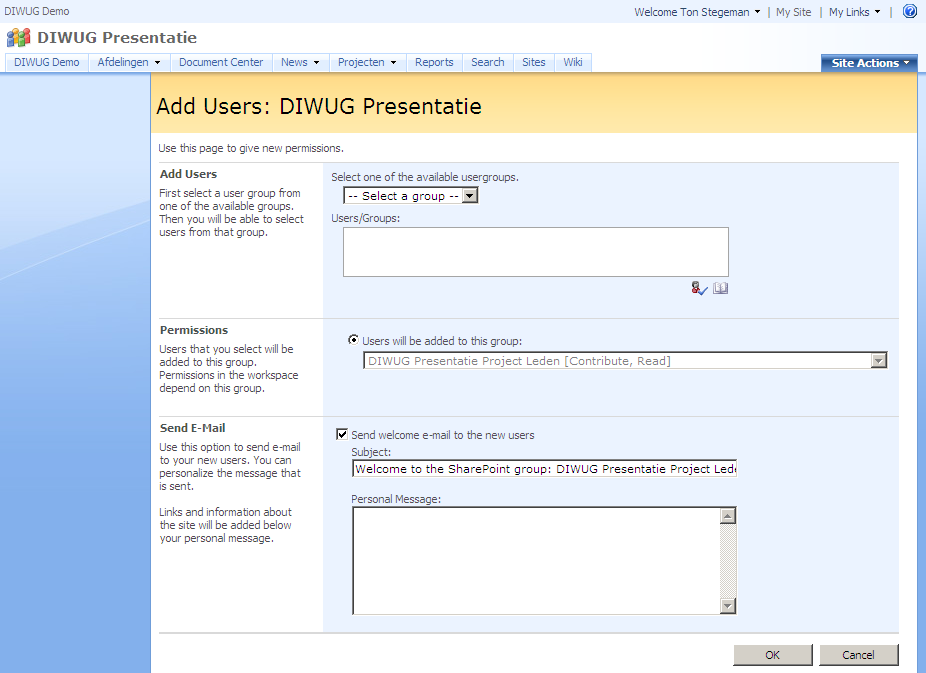 1. Activateer
site feature
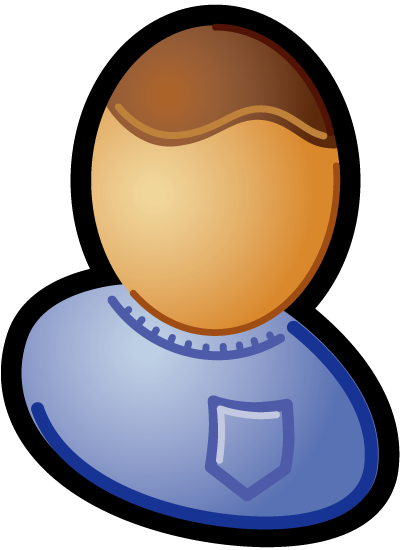 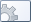 2. Provision & Registreer control
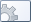 4. Configureer ‘Add Users’ links
3. Registreer JQuery
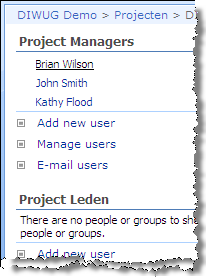 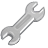 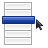 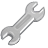 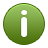 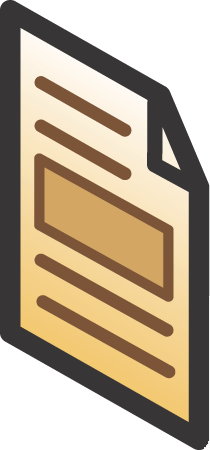 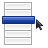 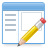 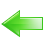 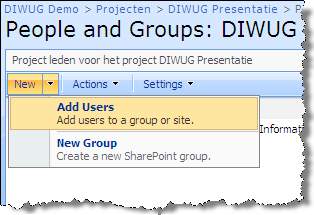 5. User management pagina
+ Maak pagina
+ Voeg webparts toe
+ Configureer webparts
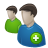 Nieuws site met RSS
Standaard RSS Viewer webpart slechts 1 feed?
Feeds verzamelen in een lijst
Feeds categoriseren
DEMO
Nieuws site met RSS
1. Configureer nieuws site
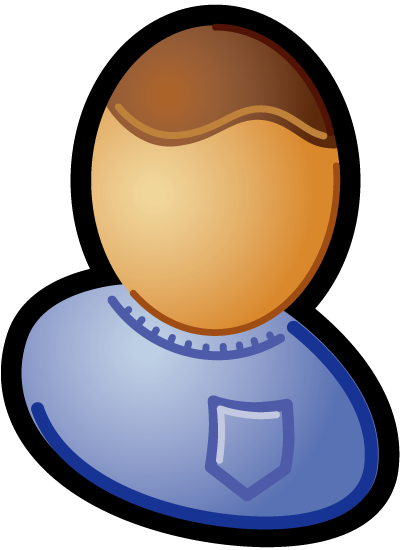 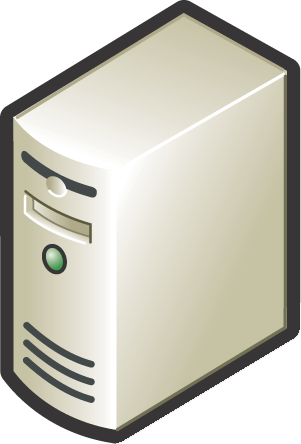 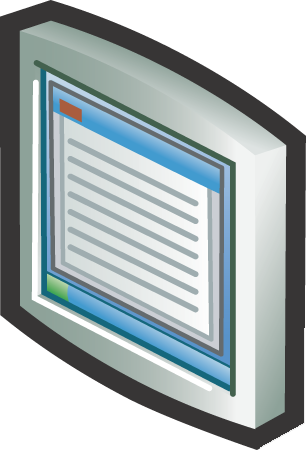 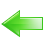 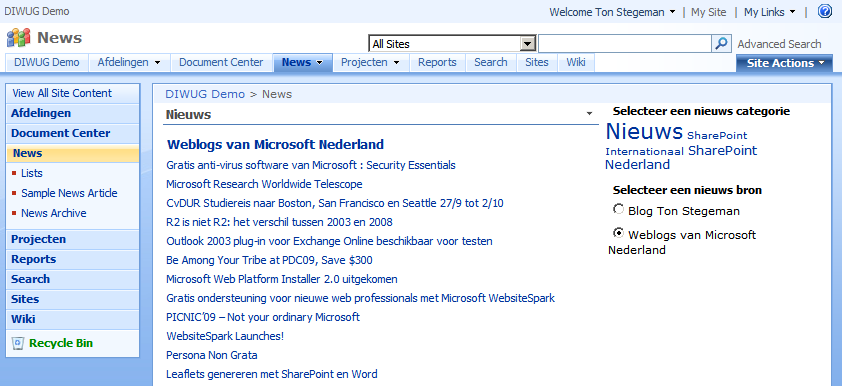 2. Provision
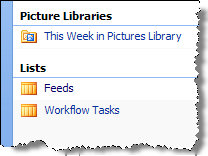 Maak site
Feeds lijst
Page Layout
Pagina / webparts
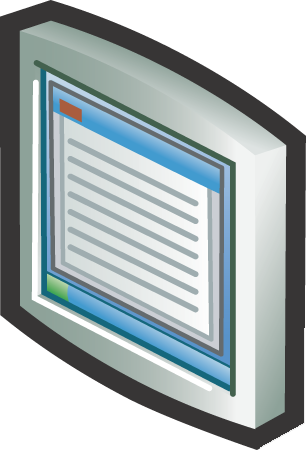 Samenvatting
Installatie
Activatie
SharePoint interactie
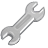 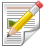 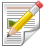 JQuery / javascript
Handmatig (script)
Handmatig (script)
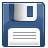 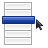 Solution package
Feature activatie
Delegate controls
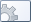 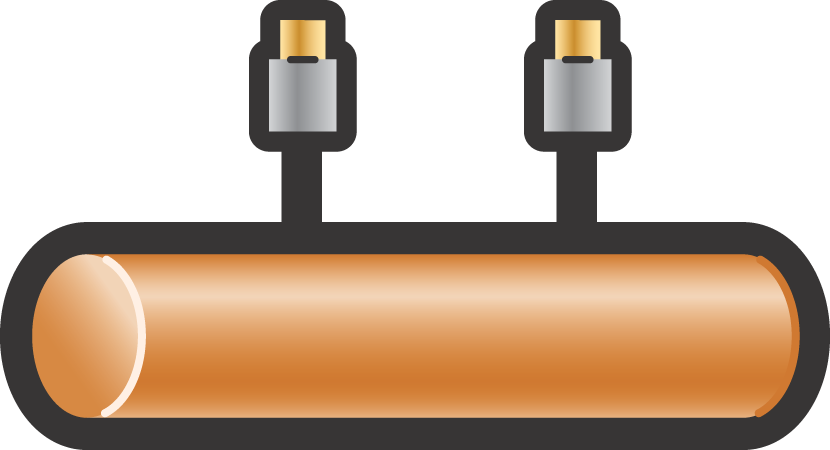 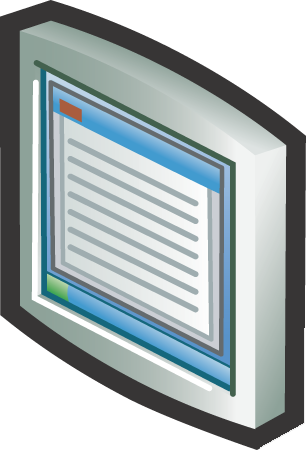 Windows Tool
HttpModule
Tips
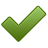 Eenvoud (gebruiker)
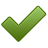 Betrek de gebruiker
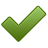 Maximaliseer hergebruik
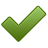 Denk na over installatie / activatie
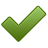 Denk na over configuratie
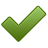 Bouw voor hergebruik
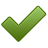 Denk na over verwijderen
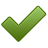 CodePlex (licentie!)
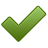 Test, test, test
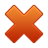 Neem SharePoint nooit voor lief
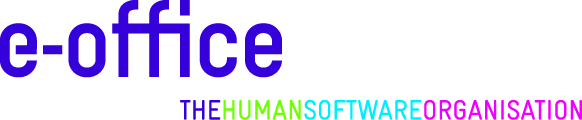 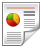 http://www.tonstegeman.com/blog

http://sharepointobjects.codeplex.com 

http://twitter.com/tonstegeman 

ton@tonstegeman.com
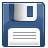 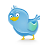 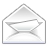